BAHASA INGGRISKELAS IXSMP ANGKASA KUPANG
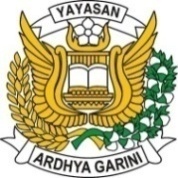 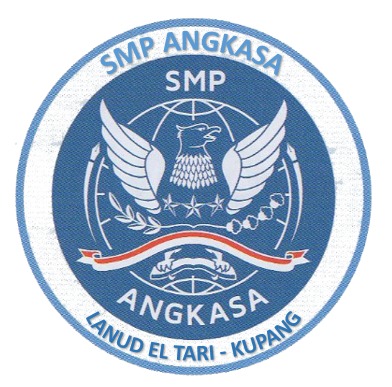 MATERI PEMBELAJARAN
12 Agustus  2021
Meeting 3
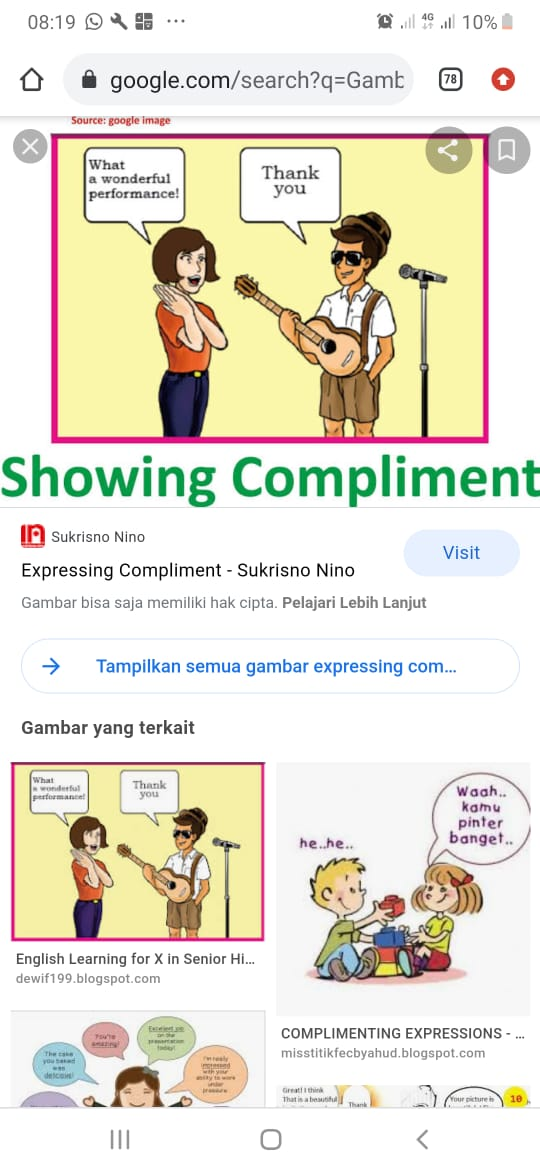 MATERI PEMBELAJARAN
When Congratulating a person, we usually praise or complient him/her too. We praise or compliment when a person does good work or behaves properly.
PRAISING/COMPLIMENTING
The folowing are other examples of praising or complimenting
Praising/ Compliment 
Well done
Terrific!
That’s Great
What a beautiful painting!
You are beautiful
How wonderful
I like your style today
Example of conversaion
A		: Hi ,Rini nice to meet you this morning
 B		: Nice to meet you too.
 A		: Look at you. You are so beautiful with that dress. 
 B		: Are you sure
 A		: Yes, absolutely 
B		: Thank you
Taskarrange the sentences to  form a sequential dialog.. Then  practice the dialog
Mr . Ivan 	: He is a doctornow. Is he going to be a doctor at the hospital where you work ?
Mr Ivan 	: What A good son. Wish him luck.
Mr. Ivan 	: I heard your son has graduated from university. Congratulation!
mR. Ivan 	:Do you mean he stay in the remote area?
Mr. Fuad 	: No this time . He once visited  a remote area and intends to practice this medical knowledge there.
Mr. Fuad 	:Yes, people in that area really need people like him
Mr. Fuad	: Thank you
Closing
Thank You